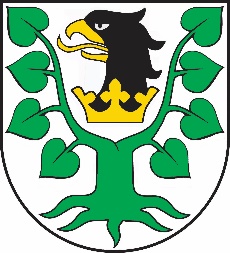 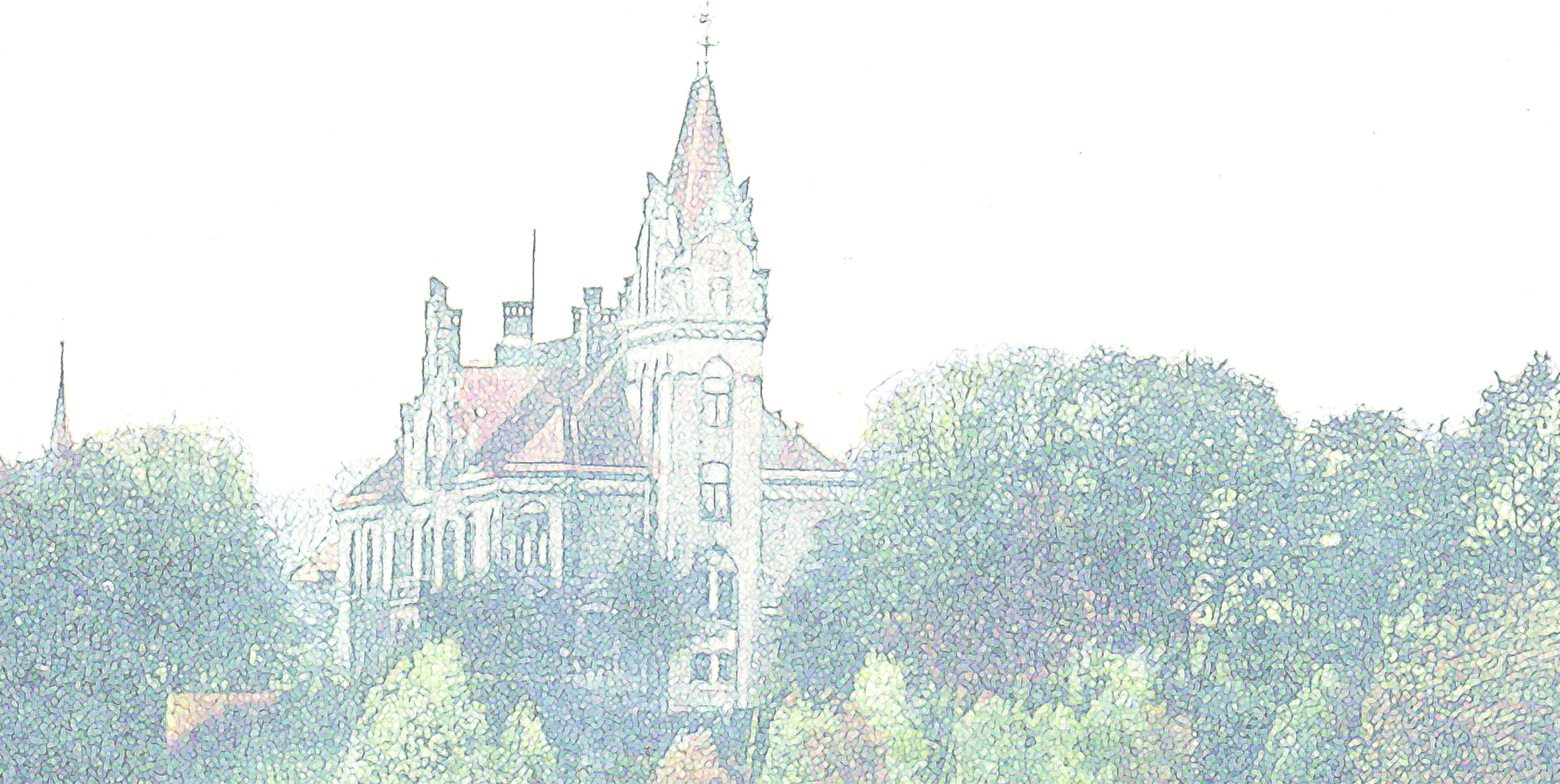 Powiat Olecki
Prezentacja dobrej praktyki 
Pruszków, 21 kwietnia 2023 r.
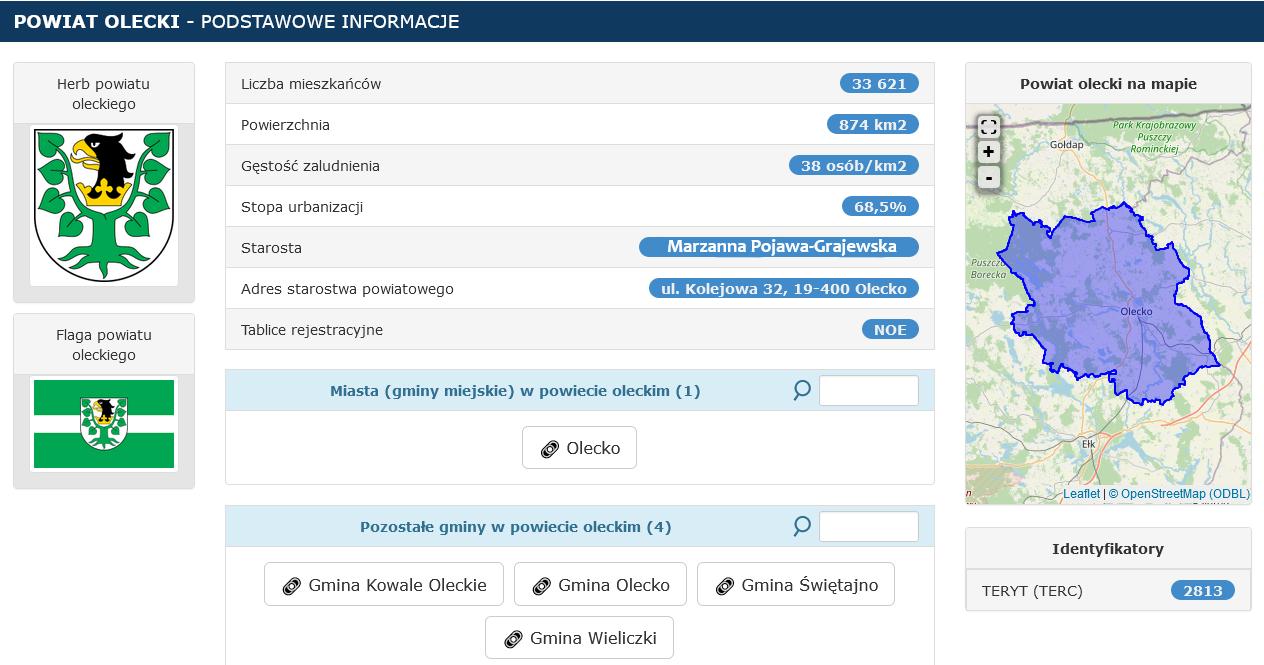 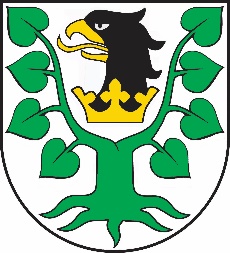 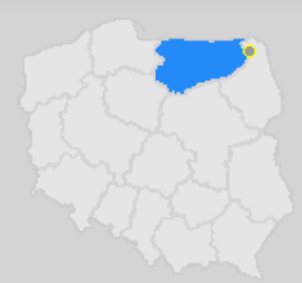 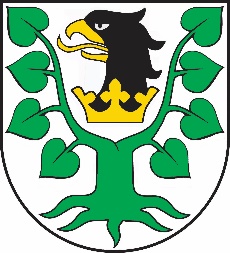 Dobra praktyka – Powiat Olecki
Zarządzeniem Nr OR.120.26.2022 Starosty Oleckiego 22.09.2022 r. powołano Zespół Projektowy
1) Dorota Chalecka - Koordynator Współpracy Międzysektorowej (Starostwo)

2) Halina Bogdańska – Specjalista ds. administracyjno-biurowych (Starostwo)

3) Elżbieta Domasik - Koordynator w Instytucji Koordynującej (PCWE)

4) Joanna Wiśniewska - Koordynator ds. badań WWR w Instytucji Koordynującej (PCWE)

5) Agnieszka Szymańska-Chodnicka - Koordynator ds. badań uczniów w Instytucji Koordynującej (PCWE)

6) Katarzyna Putra – Księgowa projektu (Starostwo)

7) Justyna Chomontowska – Obsługa płacowa (Starostwo)

Zespół jest odpowiedzialny za właściwe wdrożenie, monitorowanie, rozliczanie i nadzorowanie przebiegu realizacji pilotażu na terenie powiatu oleckiego.
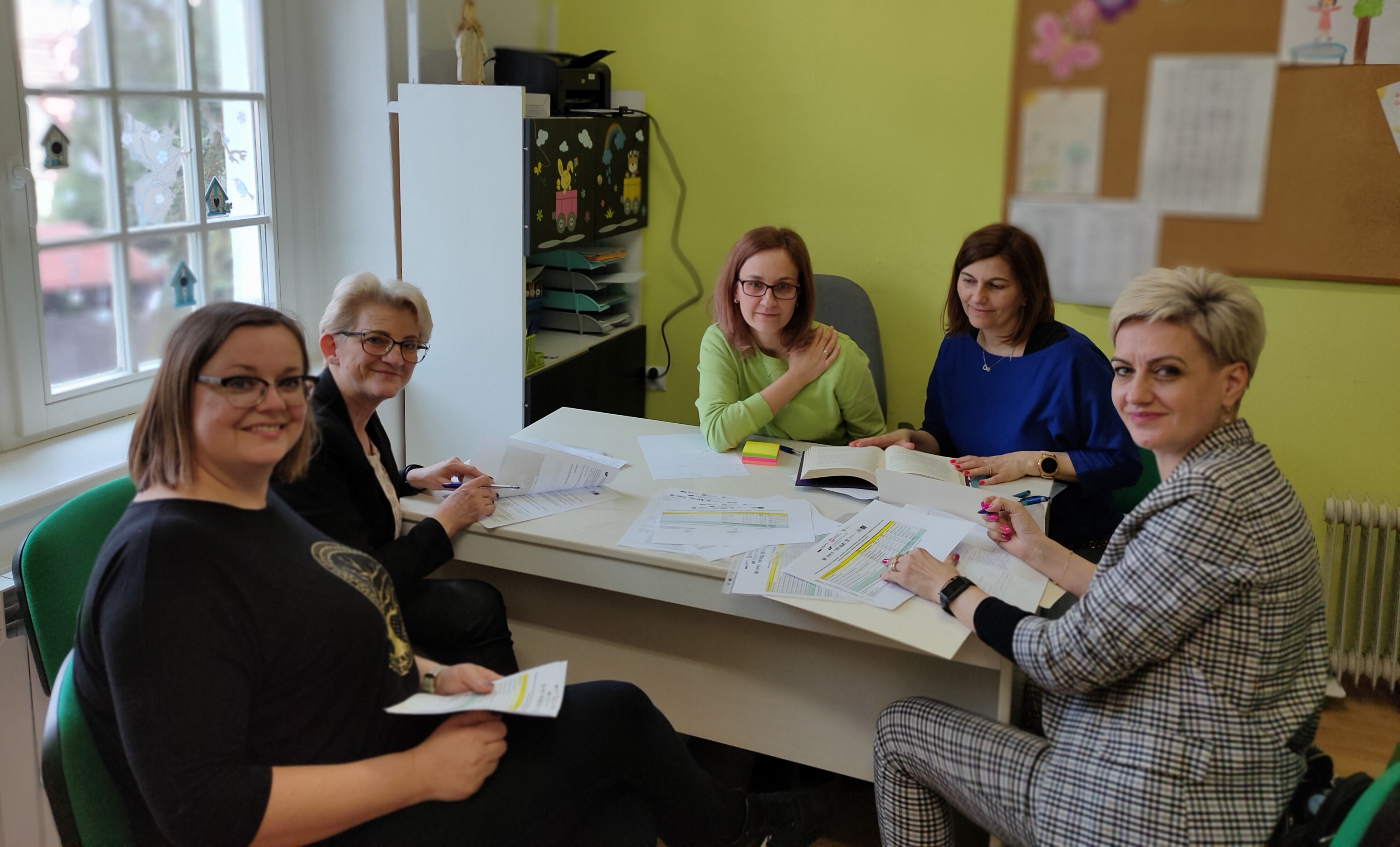 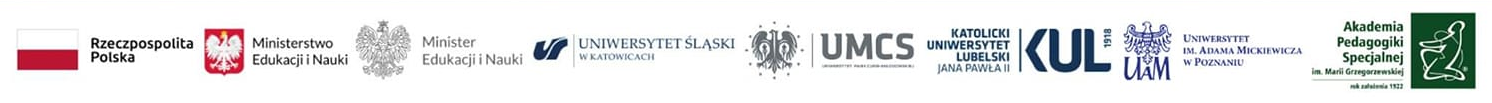 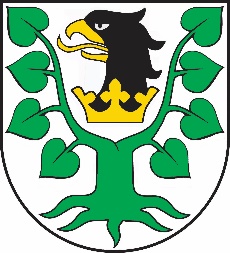 Dobra praktyka – Powiat Olecki
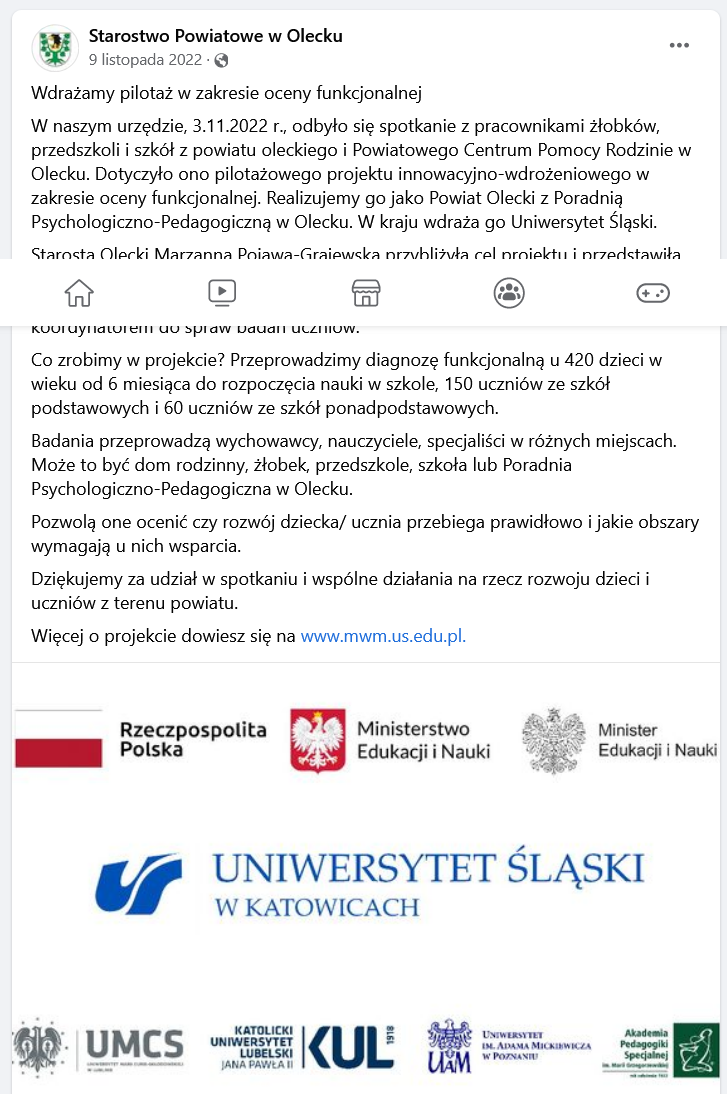 3.11.2022 r. w Starostwie Powiatowym w Olecku odbyło się spotkanie z pracownikami żłobków, przedszkoli i szkół z powiatu oleckiego i Powiatowego Centrum Pomocy Rodzinie w Olecku w celu przybliżenia założeń pilotażowego projektu innowacyjno-wdrożeniowego w zakresie oceny funkcjonalnej. Wzięli w nim udział także nauczyciele i specjaliści mający realizować badania ankietowe.
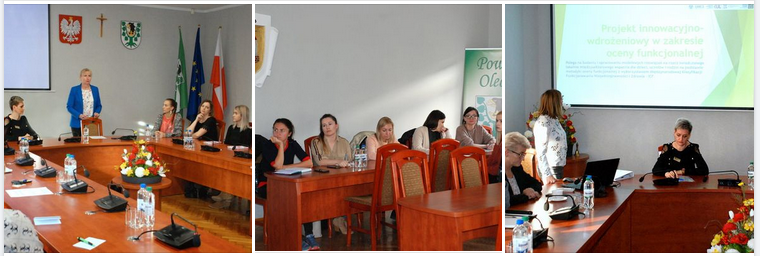 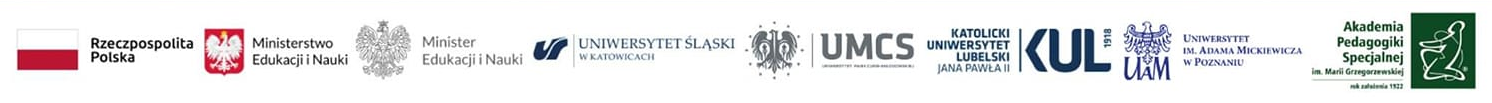 Dobra praktyka – Powiat Olecki
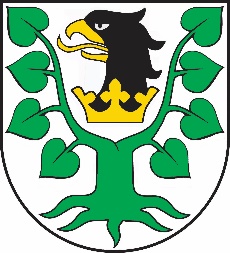 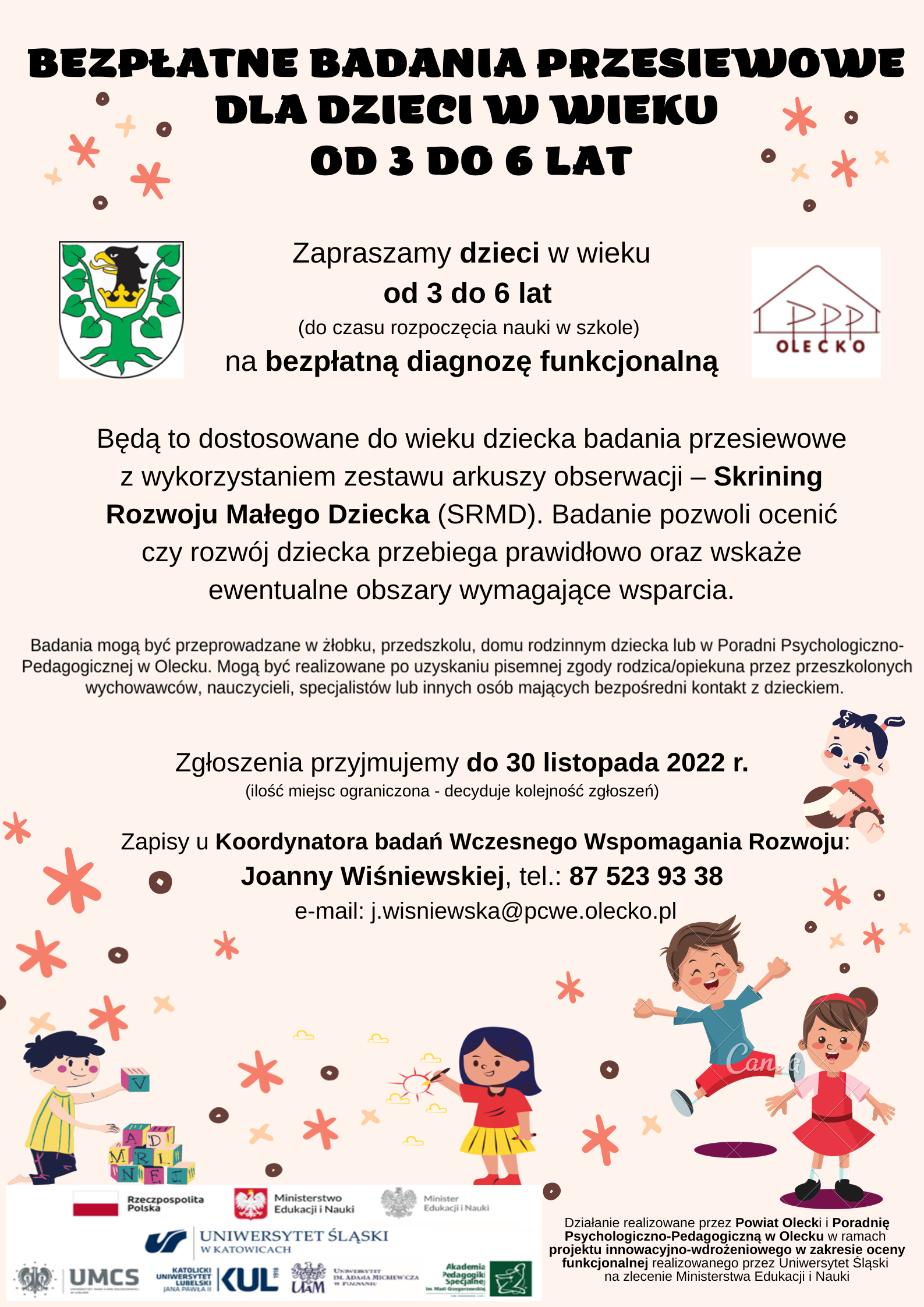 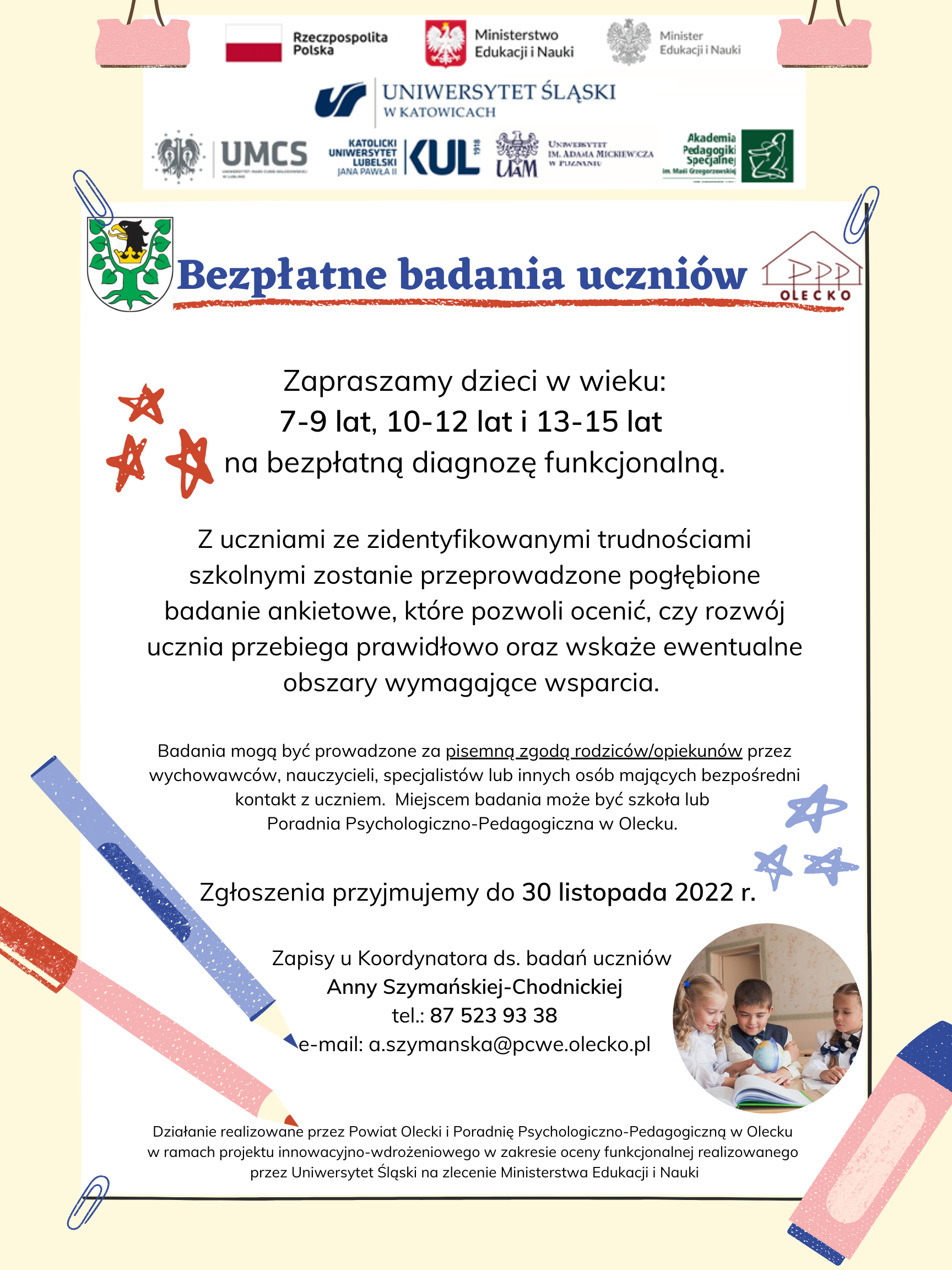 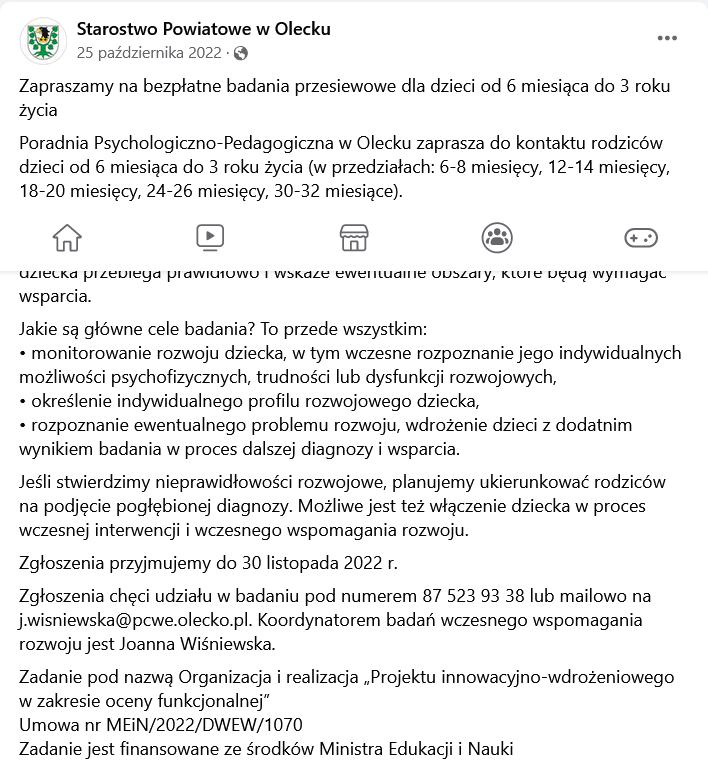 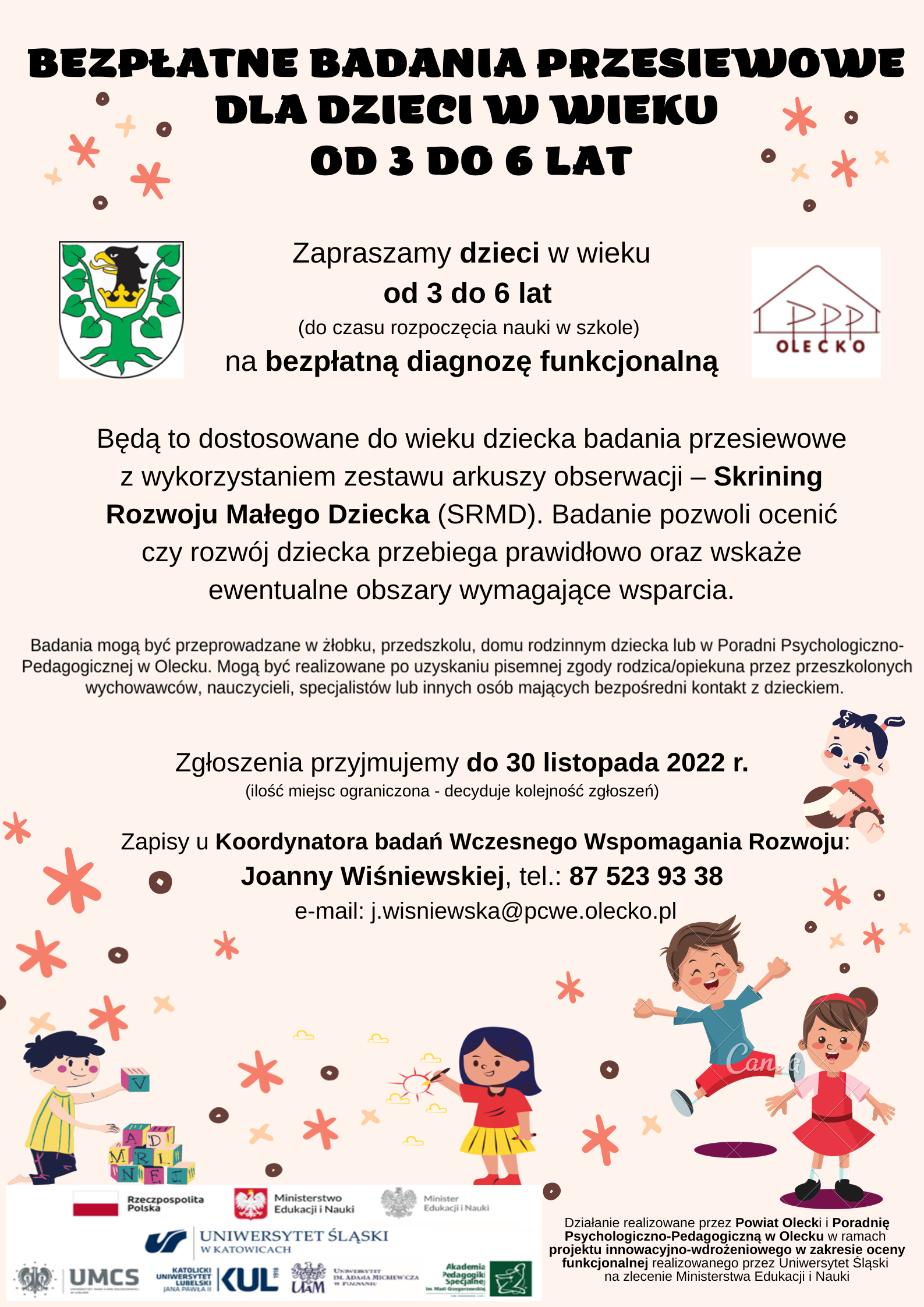 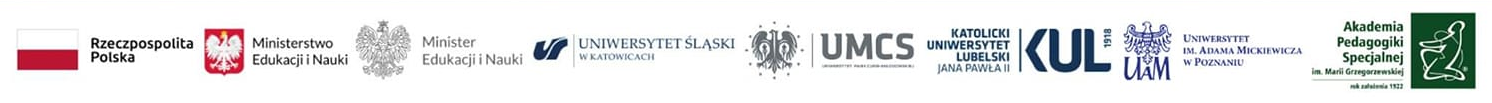 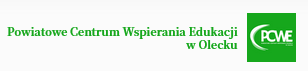 Dobra praktyka –
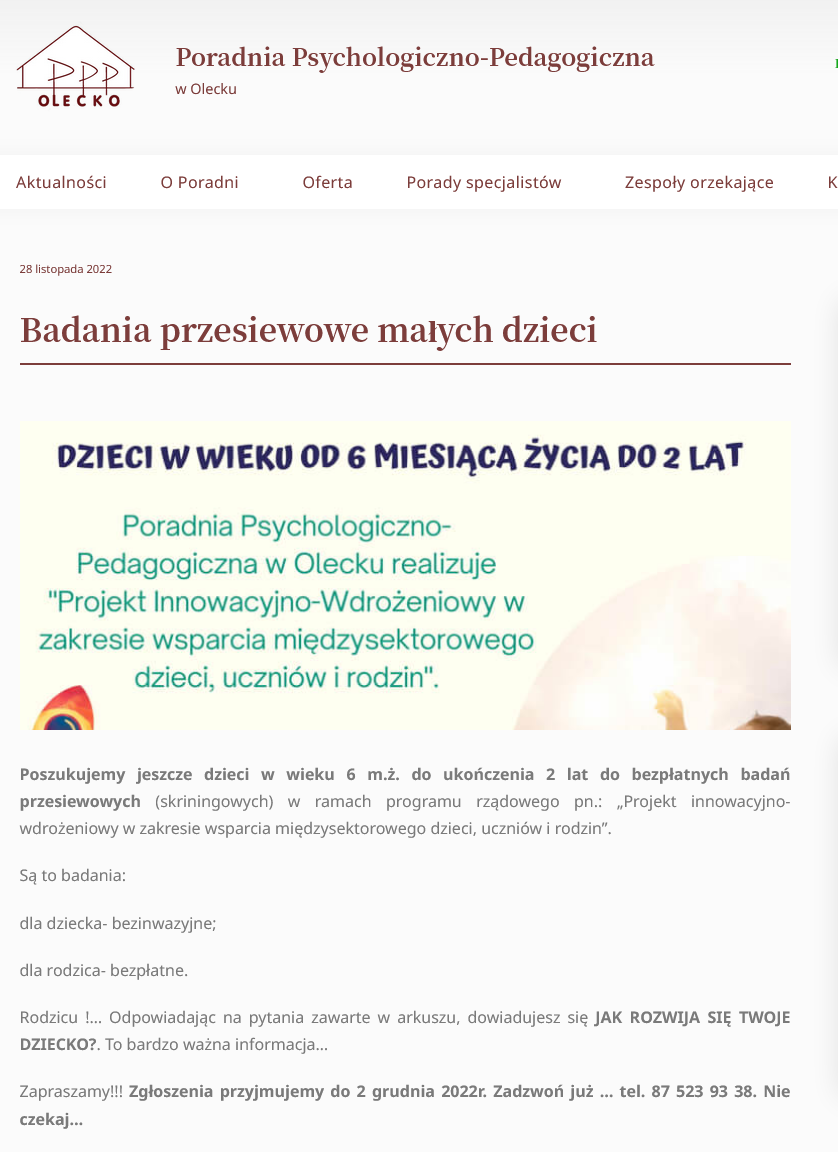 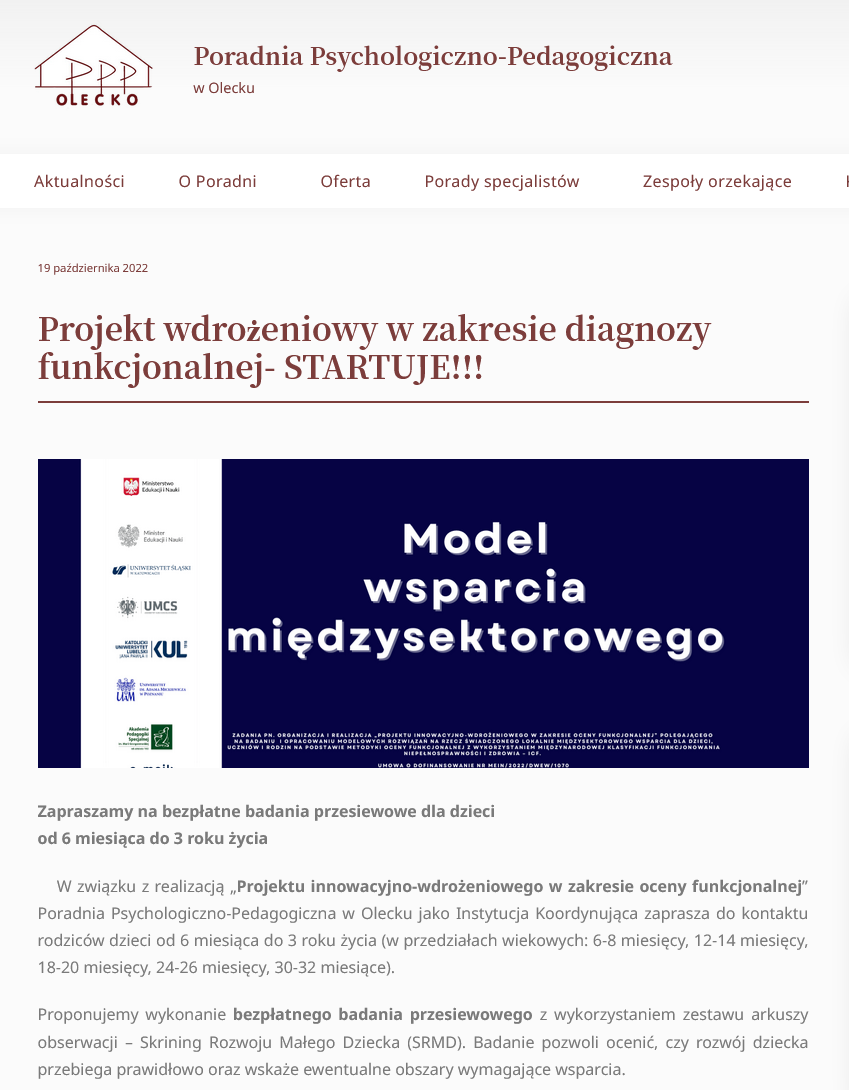 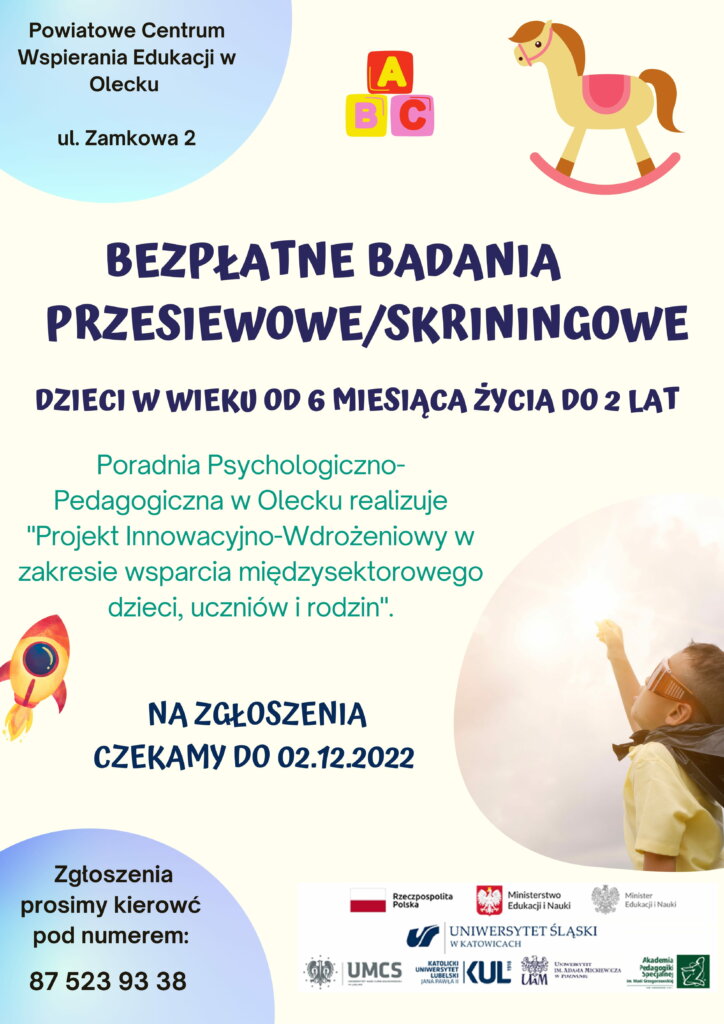 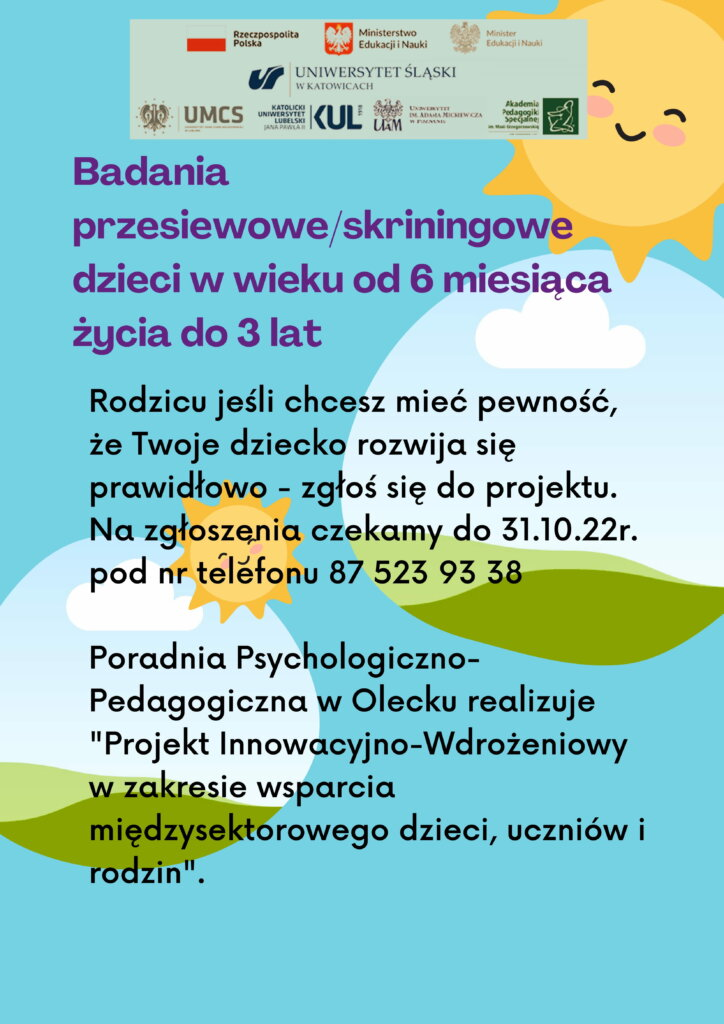 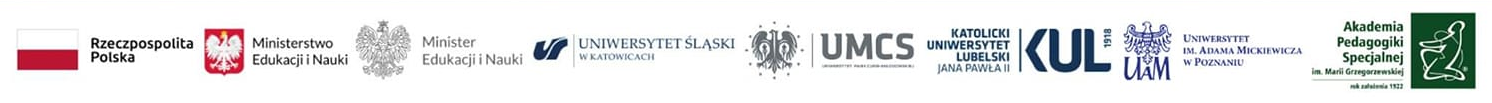 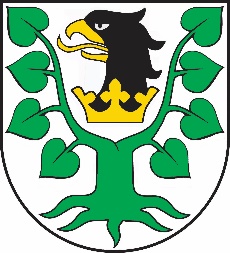 Dobra praktyka – Powiat Olecki
Realizacja badań skriningowych dzieci
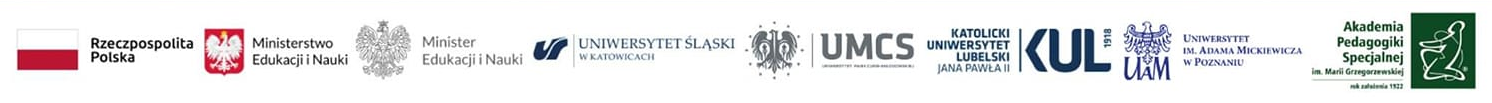 Dobra praktyka – Powiat Olecki
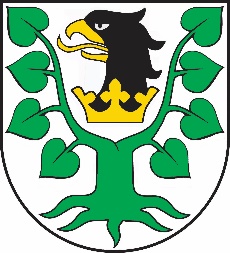 Badanie wstępne (skriningowe) uczniów w szkole
Etap 2. realizacja badań AKU
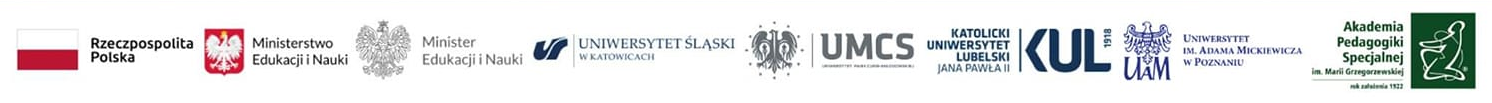 Dobra praktyka – Powiat Olecki
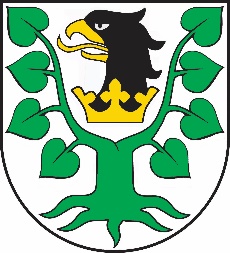 Realizacja wsparcia - studium przypadku/rodziny WWR
Dobra praktyka – Powiat Olecki
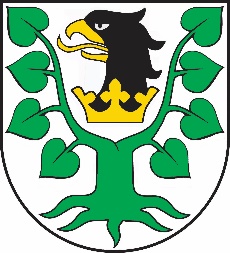 Monitorowanie rozwoju ucznia z trudnościami - wdrażanie i monitorowanie realizacji zaleceń 
zawartych w modelowym planie wsparcia
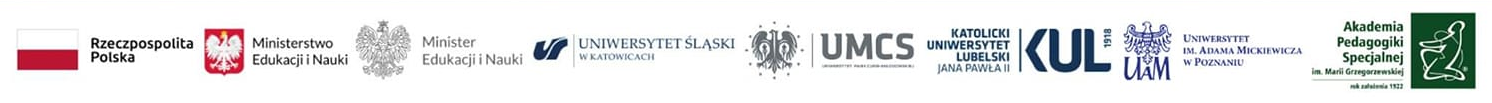 Dobra praktyka – Powiat Olecki
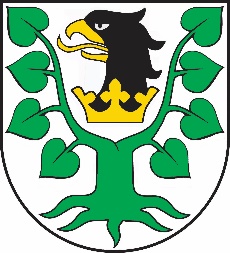 18.04.2023 r. w Starostwie Powiatowym w Olecku odbyło się kolejne spotkanie ze specjalistami i nauczycielami uczestniczącymi na etapie realizacji wsparcia - studium przypadku/rodziny WWR oraz monitorowania rozwoju ucznia z trudnościami.

Podczas spotkania Starosta Marzanna Pojawa-Grajewska podziękowała wszystkim zaangażowanym osobom za włączenie się w realizację pilotażowego projektu, ale także podsumowano dotychczasowe działania, zawarto umowy na realizację wsparcia, a także ustalono zasady sprawozdawczości i oceny jego skuteczności.
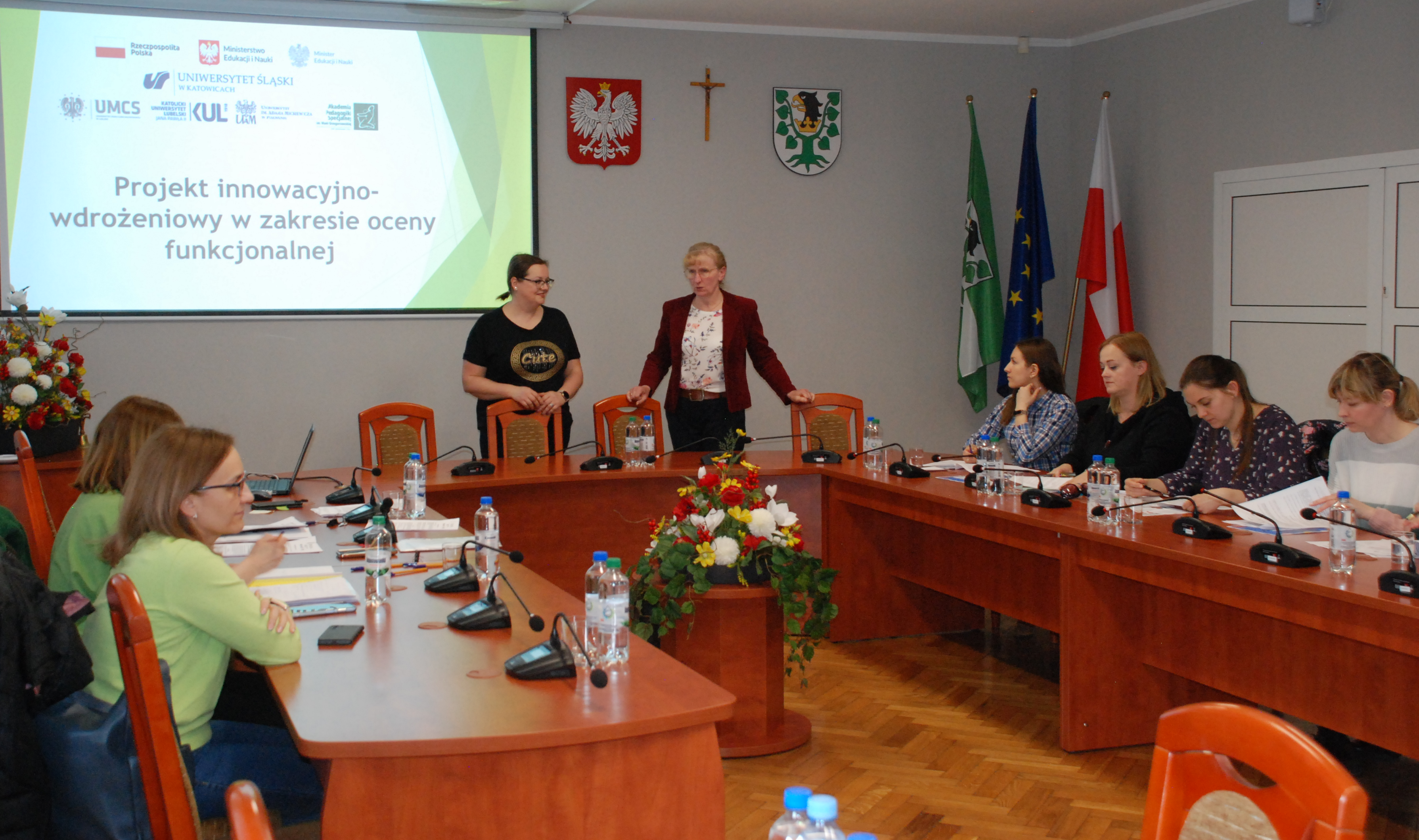 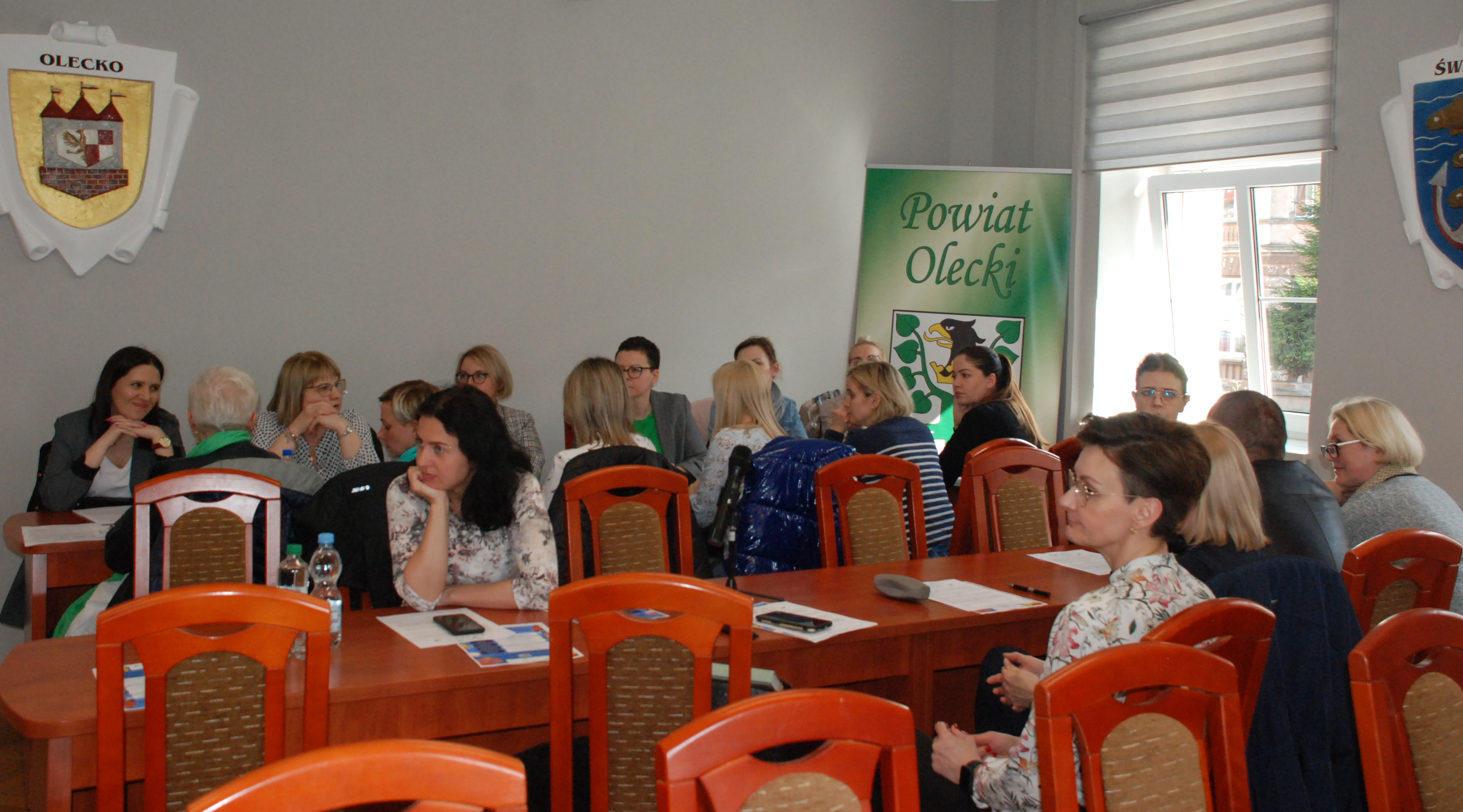 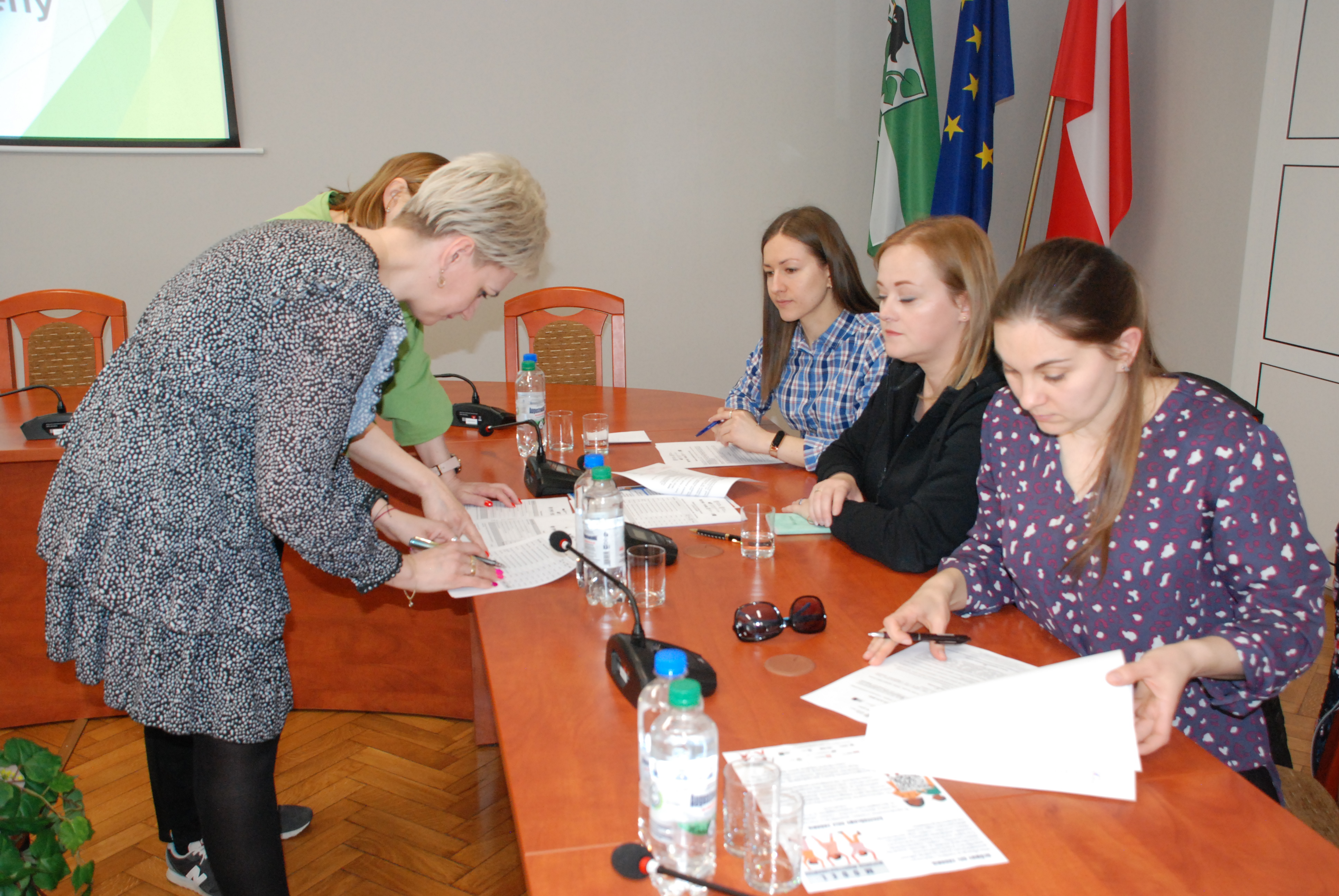 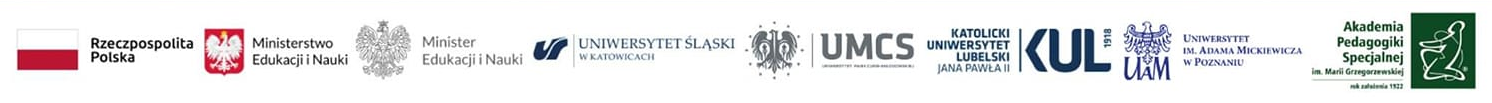 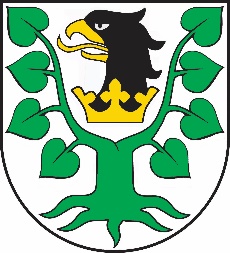 Dobra praktyka – Powiat Olecki
Poradnia Psychologiczno-Pedagogiczna w Olecku jako jednostka koordynująca przekazywała informacje o realizowanym projekcie pilotażowym podczas spotkań sieci współpracy specjalistów szkolnych z powiatu oleckiego, a także różnych spotkań organizowanych z dyrektorami placówek oświatowych oraz instytucji działających na rzecz dziecka i rodziny z różnych sektorów.
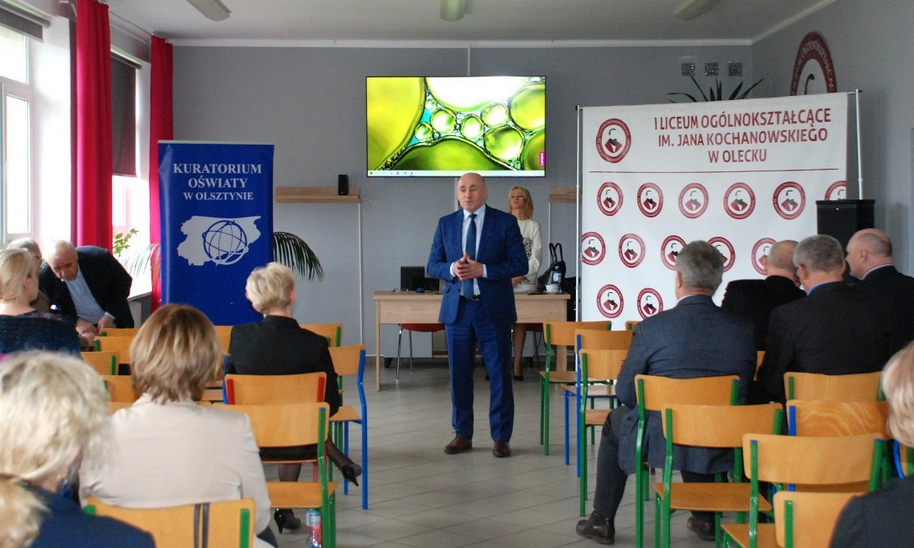 13.04.2023 r. w I Liceum Ogólnokształcącym w Olecku podczas konferencji zorganizowanej przez Kuratorium Oświaty w Olsztynie dla dyrektorów placówek oświatowych z powiatu oleckiego i gołdapskiego jako koordynator w Instytucji Koordynującej (PCWE) przedstawiłam m.in. oferowane wsparcie dla dzieci, uczniów i ich rodzin w ramach projektu innowacyjno-wdrożeniowego w zakresie oceny funkcjonalnej.


Uczestnicy i prowadzący rozmawiali także o bezpieczeństwie i pomocy psychologiczno-pedagogicznej w szkołach i przedszkolach; roli specjalistów, którzy są zatrudnieni w placówkach oświatowych; roli poradni psychologiczno-pedagogicznej i zadaniach, które wykonuje.
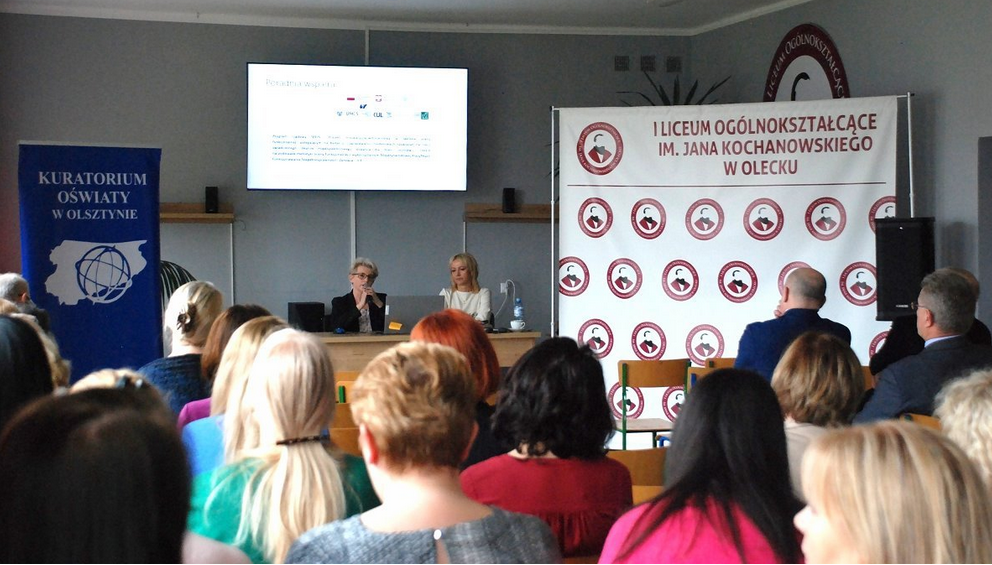 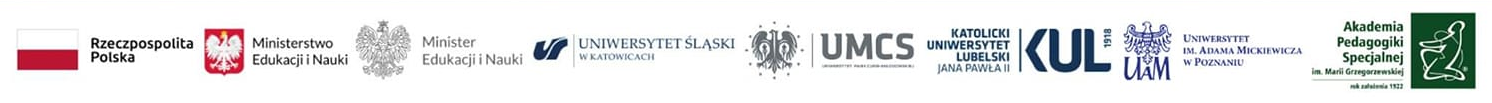 Dobra praktyka – Powiat Olecki
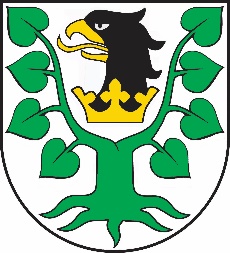 Główne wyzwania:
skrinning bardzo subiektywny i czasochłonny;
sztywne ramy planowania i realizacji budżetu w samorządzie;
brak specjalistów na terenie powiatu = długie oczekiwanie na wizyty u lekarzy specjalistów;
braki kadrowe we wszystkich sektorach (w tym w PPP / szkołach / JST = duże obciążenie pracą);
zmiany w zakresie zaplanowanych form wsparcia, ale też dzieci lub specjalistów mających realizować ustalone formy skutkujące zmianą zawartych umów;
niska współpraca w zakresie wielosektorowości i niedostateczny przepływ informacji;
opóźnienia w realizacji poszczególnych działań skutkujące stresem i dezorganizacją pracy;
Konieczne wsparcie (terapia psychiatryczna) dla rodziców.
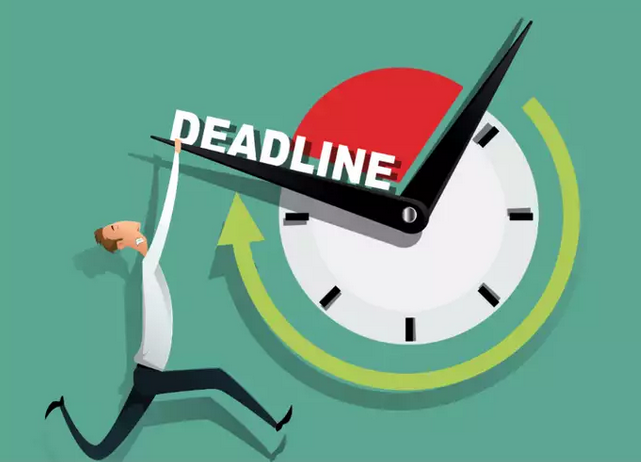 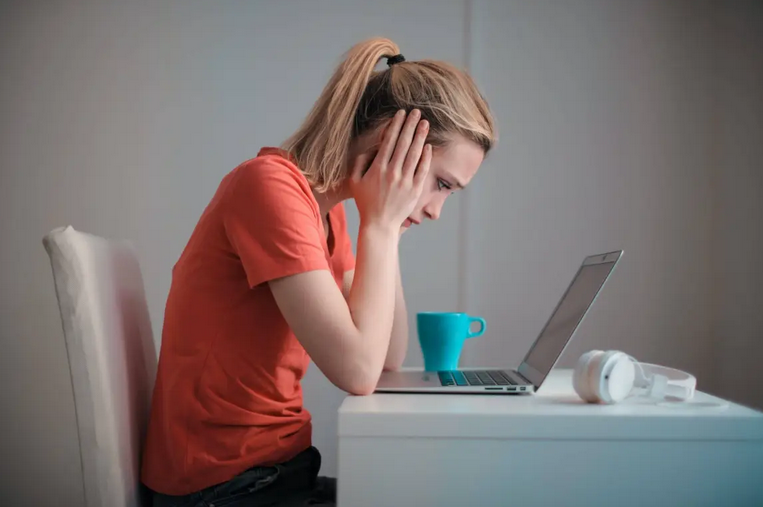 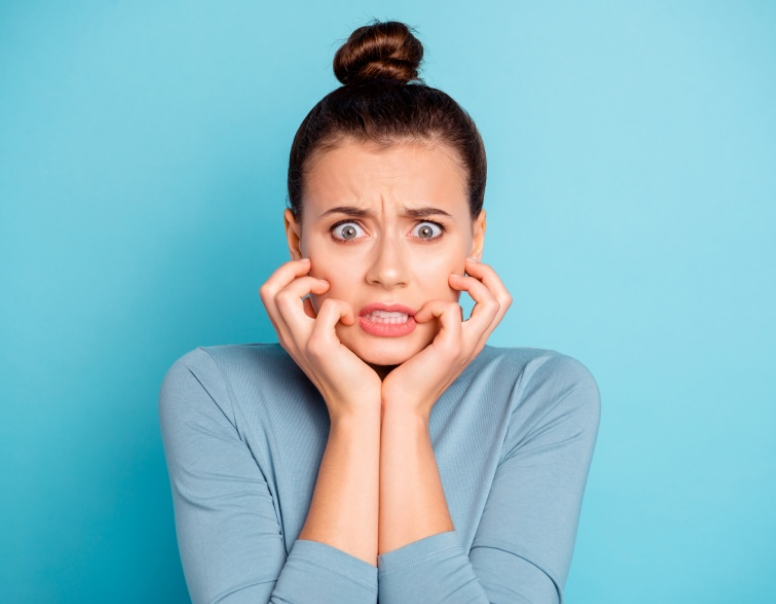 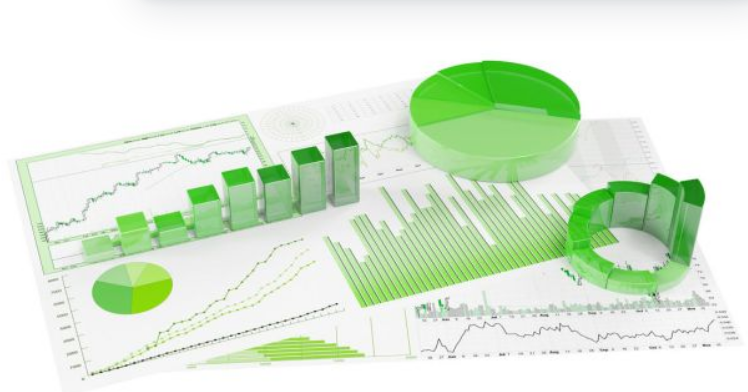 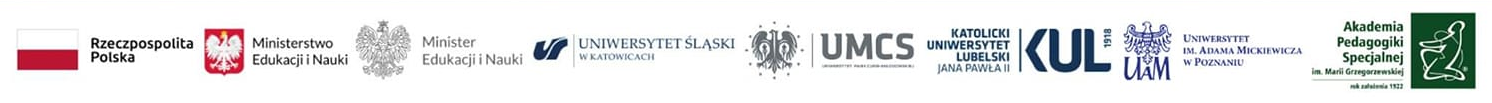 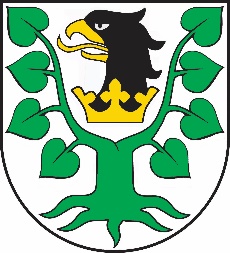 Dobra praktyka – Powiat Olecki
Główne zalety  realizacji pilotażu:
nabycie nowych doświadczeń, kompetencji, wiedzy i umiejętności;
dodatkowe fundusze na przetestowanie i początkowe udzielenie wsparcia;
wzmocnienie roli poradni psychologiczno-pedagogicznych;
założenie wielosektorowości -> jak najbardziej dobry kierunek;
integracja zespołów WWR i współpraca z różnymi placówkami;
sens diagnozy funkcjonalnej w przypadku autyzmu i mutyzmu;
proponowane narzędzia podstawą do refleksji nauczycieli;
uświadomienie szkołom nowego podejścia do rozpoznania, diagnozy i wsparcia dziecku i jego rodzinie;
 aktualizacja informacji i poszerzenia wiedzy o zasobach znajdujących się na terenie powiatu;
rodzic dostaje instruktaż -> sam jest terapeutą = odpowiedzialność rodzica.
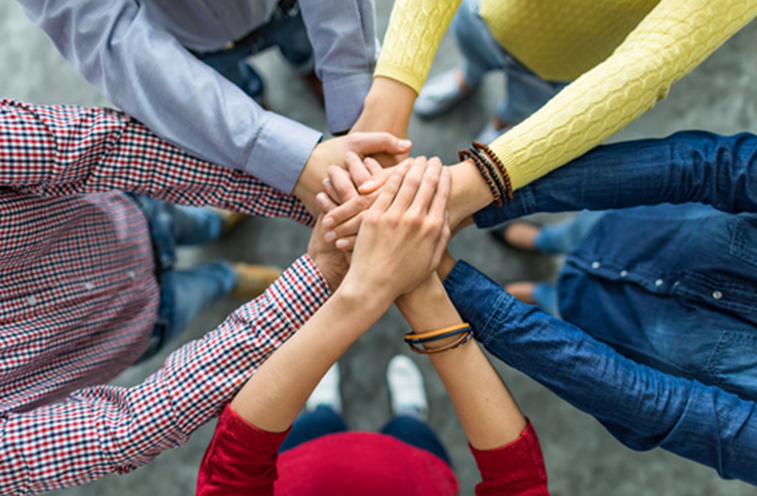 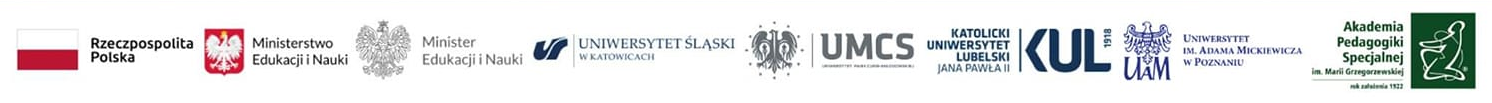 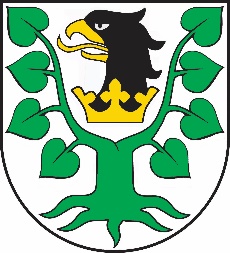 DziękujEMY za uwagę 
Halina Bogdańska, Elżbieta Domasik i Dorota Chalecka
www.powiat.olecko.pl